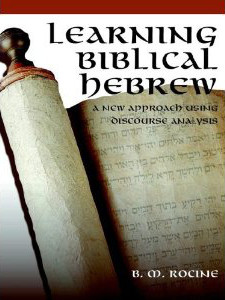 Rocine Lesson 21
וַ֫יֹּאמֶר אֵלֶ֫יהָ אֵלִיָּ֫הוּ 
	אַל־תִּירְאִי בֹּ֫אִי עֲשִׂי כִדְבָרֵךְ
1 Kings 17:13
Goals
Identify and read 
2nd class I-Yod roots
prohibitive commands
I-Guttural and Hollow imperatives
Second class 1st yod roots
I-Yod verbs are not all the same
So far we have seen
Second class 1st yod roots
I-Yod verbs are not all the same
So far we have seen
Second class 1st yod roots
I-Yod verbs are not all the same
So far we have seen
Remember the Tsere.
This is missing letter rule #1. (Rocine 3.2a)
Second class 1st yod roots
I-Yod verbs are not all the same
So far we have seen
Remember the Tsere.
This is missing letter rule #1. (Rocine 3.2a)
What about these 2?
Second class 1st yod roots
I-Yod verbs are not all the same
So far we have seen
Note: This yod is not the root yod. It’s the prefix yod.
Remember the Tsere.
This is missing letter rule #1. (Rocine 3.2a)
See in the fs form?
No root yod. Just the tav prefix.
What about these 2?
Second class 1st yod roots
I-Yod verbs are not all the same
So far we have seen
Note: This yod is not the root yod. It’s the prefix yod.
Remember the Tsere.
This is missing letter rule #1. (Rocine 3.2a)
See in the fs form?
No root yod. Just the tav prefix.
Here we see the root yod,
AND the prefix yod.
What about these 2?
Second class 1st yod roots
I-Yod verbs are not all the same
So far we have seen
First class I-Yod roots
Second class I-Yod roots
Second class 1st yod roots
I-Yod verbs are not all the same
So far we have seen
First class I-Yod roots
Also known as
I-Waw roots
Second class I-Yod roots
Also known as
True I-Yod roots
Original I-Yod roots
Second class 1st yod roots
I-Yod verbs are not all the same
So far we have seen
There are only 7 True I-Yod verbs and 2 that are True I-Yod like. The rest of the verbs that show a yod in the lexical form (Qal Qatal 3ms) are really I-Waw. 

See Animated Hebrew lecture 35 for the list of 7 + 2 and a fuller explanation.
First class I-Yod roots
Also known as
I-Waw roots
Second class I-Yod roots
Also known as
True I-Yod roots
Original I-Yod roots
ירא and ראה
It’s easy to confuse ירא and ראה because they have 2 letters in common.
יָרֵא
רָאָה
To fear
To see
Same letters
ירא and ראה
It’s easy to confuse ירא and ראה because they have 2 letters in common.
יָרֵא
רָאָה
To fear
To see
Same letters
Note the difference in the wayyiqtol.
וַיִּירָא
וַיַּ֫רְא
You see the first root Yod
This is the prefix yod.
Also note the accent shift.
Prohibitive commands
The imperative is never negated in Hebrew.
Instead…
RULE: 
The do-not’s of Hebrew are given with the yiqtol form preceded by the wordאַל  orלֹא .
This construction is a high-ranking off-the-line verb form in Hortatory Discourse. Translate as a prohibition with not, do not, or shall not.
Prohibitive commands
Example	אַל־תִּירְאִי
	Do not fear 
	(2fs – talking to a woman)
Prohibitive commands
Example	אַל־תִּירְאִי
	Do not fear 
	(2fs – talking to a woman)
Prohibitive commands
Example	אַל־תִּירְאִי
	Do not fear 
	(2fs – talking to a woman)
Imperatives of Hollow and I-Gutt roots
Imperatives of Hollow and I-Gutt roots
More on mitigation
Compare the lesson verses from Rocine 19, 20 and 21.
More on mitigation
Compare the lesson verses from Rocine 19, 20 and 21.
Imptv… weqatal
Imptv… weqatal
Imptv
Imptv
More on mitigation
Compare the lesson verses from Rocine 19, 20 and 21.
Imptv… weqatal
Mitigated
Hortatory
Discourse
Imptv… weqatal
Imptv
Un-
Mitigated
Hortatory
Discourse
Imptv
More on mitigation
Compare the lesson verses from Rocine 19, 20 and 21.
Imptv… weqatal
Mitigated
Hortatory
Discourse
Closer to
Instructional Discourse
Imptv… weqatal
Imptv
Asserting
authority or urgency
Un-
Mitigated
Hortatory
Discourse
Imptv